Georgia Alternate Assessment 2.0 Participation Eligibility and Postschool Outcomes
Anne Myers
Program Specialist, 
Intellectual Disabilities
anne.myers@doe.k12.ga.us
Elise James
Program Specialist, Transition Postschool Outcomes and Section 504
ejames@doe.k12.ga.us
Students with the Most Significant Cognitive Disabilities
GAA 2.0
Eligibility
Postschool Outcomes
Who Are The Students?
Intellectual Functioning and Adaptive Behavior
A child with a disability or disabilities that are not temporary in nature and that significantly impact intellectual functioning and adaptive behavior(s). 

Students with the most significant cognitive disabilities are students who require repeated, extensive, direct, individualized instruction and substantial supports to achieve measurable gains across all content areas and settings.
Students with Significant Disabilities
Most of our students with significant disabilities are eligible in the categories of intellectual disabilities, autism and multiple disabilities.

These students typically enter special education during early childhood and continue special education services through their 22 birthday.

These students have varied receptive and expressive communication skills.

High probability that these students will require significant supports across their lifespan.
Adaptive Behavior
Significant limitations in a child’s effectiveness in meeting the standards of maturation, learning, personal independence or social responsibility, and especially school performance that is expected of the individual's age-level and cultural group, as determined by clinical judgment [34 C.F.R § 300.8(c)(6)]
[Speaker Notes: significant limitations in a child’s effectiveness in meeting the standards of maturation, learning, personal independence or social responsibility, and especially school performance that is expected of the individual's age-level and cultural group, as determined by clinical judgment]
Significant Limitations in Adaptive Behavior
Significant limitations in adaptive behavior are operationally defined as performance that is approximately two standard deviations below the mean of either 
(a) one of the following three types of adaptive behavior: conceptual, social, or practical 
or
 (b) an overall score on a standardized measure of conceptual, social, and practical skills.
Examples of Significant Limitations: Conceptual Skills #1
Impaired independent planning, problem solving, or thinking abstractly 

Difficulty in choosing a good solution when confronted with a problem or situation 

Difficulty effectively using ideas or symbols such as time and mathematical functions

Difficulty effectively communicating thoughts or ideas
[Speaker Notes: Let’s review some examples of conceptual, social, and practical skills…..]
Examples of Significant Limitations: Conceptual #2
Difficulty in self-direction and/or arranging or planning future life activities

Difficulty anticipating the consequences of his or her behavior

Difficulty with academics (reading, writing, arithmetic)

Difficulty with money/financial concepts
Examples of Significant Limitations: Social Skills #1
Impaired social/interpersonal skills and learning from experiences 

Difficulty in working effectively with other towards group problem solving 

Concrete thinking during complex social situations 

Increase vulnerability in victimization
[Speaker Notes: Impaired social/interpersonal skills and learning from experiences 

Difficulty in working effectively with other towards group problem solving 

Concrete thinking during complex social situations 

Increase vulnerability in victimization especially concerning who can be trusted, who to follow, and what circumstances are safe]
Examples of Significant Limitations: Social Skills #2
Inadequate social responding and social judgment 

Tendency to deny or minimize the disability to their disadvantage 

Strong desire to please authority figures based on limited understanding of the situation 

Gullibility and suggestibility in interactions with others
Examples of Significant Limitations: Practical Skills
Limitations in self-care and domestic skills

Limitations and use of money and property 

Limitations in maintaining a safe environment
[Speaker Notes: Limitations in self-care and domestic skills limitations and work skills such as obtaining a steady job that covers expenses, getting along with coworkers and managers, handling job conflicts appropriately, maintaining high quality work under pressure 
Limitations and use of money (e.g., making change, value of currency, paying bills) and property (e.g., giving  “loans” to people who do not pay to people who do not pay back, signing away property or rights, making purchases inconsistent with his or her budget/means) 
Limitations in maintaining a safe environment related to oneself and one’s children, this includes using safe household cleaning products, food storage, medications, or using caution when using vehicles, and machines]
Adaptive Behavior Overview
Developmental and increases in complexity with age
Composed of conceptual, social, and practical skills
Related to the expectations of age and demands of contexts
Assessed based on the individual’s typical performance at home, school, work, and leisure, not their maximum performance
Assessed in reference to the community settings that are typical for same aged peers
[Speaker Notes: Adaptive behavior is the collection of conceptual, social, and practical skills that have been learned and are performed by people in their everyday lives. Adaptive behavior is….
Developmental and increases in complexity with age
Composed of conceptual, social, and practical skills
Related to the expectations of age and demands of particular contexts
Assessed based on the individual’s typical performance at home, school, work, and leisure, not their maximum performance
Assessed in reference to the community settings that are typical for same aged peers 
Limitations in adaptive skills reduce the ability of an individual to adapt successfully to contextual demands. Limitations in adaptive behavior also identify areas of needed supports.]
Students with Significant Disabilities Visual
All Students
Students with disabilities
Students with Significant Cognitive Disabilities
Students with the MOST significant cognitive disabilities
How do we meet the students’ needs?
How Do We Meet the Students’ Needs?
#1
Team Planning and Staff Development
Standard of Ultimate Functioning
Assistive 
Technology
Home and School Collaboration
Data-Based Instruction
How do we meet the students’ needs continued
How Do We Meet the Students’ Needs?
#2
We must assume that a student’s limitations often coexist with their strengths.

A student’s level of life functioning will improve if appropriate personalized supports are provided over a sustained period.

Instruction utilizing extended content standards and IEPs include goals in communication, adaptive skills and offer technology supports.
Least dangerous assumption
Least Dangerous Assumption
3 Principles of LDA: 

Everyone has different abilities and talents. 

You can’t judge a person's entire future based on one area. 

People learn best when they are valued.
Instruction
Instruction
Instruction based on the extended content standards, which are aligned to the state’s content standards at a reduced depth, breadth, and complexity in all subject areas in a variety of instructional settings.
Instruction First!
[Speaker Notes: Instruction is the foundation to the assessment participation decision, the type of diploma the student will receive, and post secondary outcomes.]
Instruction Drives the Decision
GAA 2.0 2023-2024 Extended Content Standards
[Speaker Notes: Instruction drives the assessment placement. The type of instruction the student is receiving leads to the assessment placement. Students eligible to participate in the GAA 2.0 are students being taught using the alternate content standards which reduce the scope and complexity of the GA Standards of Excellence. It is crucial to note that decisions to participate on the GAA 2.0 is NOT based on classroom setting.]
Communication
Augmentative and Alternative Communication (AAC) #1
AAC refers to all of the ways someone communicates besides talking.
Students with significant cognitive disabilities often require AAC in order to communicate.
Augmentative means to add to someone's speech.
Augmentative and Alternative Communication (AAC) #2
Alternative means to use instead of speech.
AAC may be No-tech, low-tech or high tech. 
Twenty-five to thirty-seven percent of students with significant cognitive disabilities do not use oral speech. (Erickson & Geist, 2016)
What is Assistive Technology
“Any item*, piece of equipment, or product system, whether acquired commercially off the shelf, modified, or customized, that is used to increase, maintain, or improve functional capabilities of a child with a disability.” 

IDEA ‘04 

*except surgically implantable devices
Low Incidence Disabilities- 1%
Students with the most significant cognitive disabilities should have assistive technology indicated in their IEP.  Assistive Technology is an avenue to give our students the ability to be as independent as possible.
Examples of the disabilities that can use AT
Cognitive Impairments
Complex Health Issues – Multiple Disabilities
Significant Developmental Delay
Functional Skills
Eating, Drinking, Dressing, Transferring, Communication
Mobility
	Wheelchairs, Walkers, Gait Trainer
[Speaker Notes: Students with SCD should have some type of AT to be as successful as possible and it should be in their IEP]
Low Tech
Low Tech – These Devices are readily available, inexpensive and typically do not require batteries or electricity.

Pencil Grips
Page Holders, Page Fluffers
Modified Scissors
[Speaker Notes: If the student doesn’t have access to the support, would they be able to complete activity]
Mid-Tech
Mid Tech – Devices that are usually digital and may require batteries or other power source.

Calculator
Audio Book
Digital Recorder
High Tech
High Tech – Devices that are typically computer based and can be tailored to the specific student.

Tablet
Screen reader
Voice Recognition Software
High End Communication Device
Georgia’s High School Diploma Options
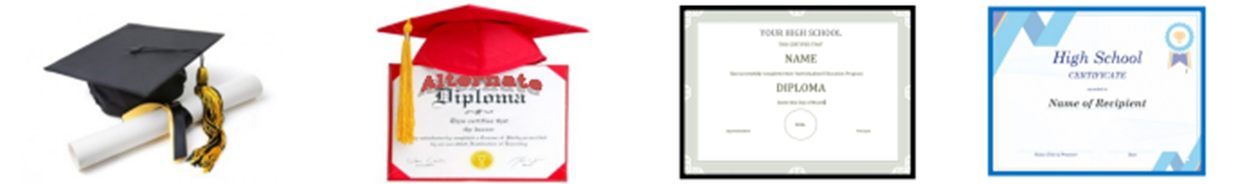 Diplomas and Certificates
High School Diploma *: All students 
State-Defined Alternate Diploma: Students with significant cognitive disabilities
Special Education Diploma: All students with disabilities assigned to a special education program
High School Certificate: All students
* Ends Free Appropriate Public Education (FAPE)
The State-Defined Alternate Diploma #1
The State-defined Alternate Diploma and the High School Diploma are not equivalent credentials.
Receiving the alternate diploma is tied to completing instruction aligned to the Georgia Standards of Excellence and not just meeting IEP goals.
The special education diploma is still in State Board Rules but is not a regular diploma and does not terminate right to FAPE.
[Speaker Notes: Receiving

Added alternate to standards]
State-Defined Alternate Diploma #2
Instruction aligned to the GSE are the extended standards 
Students assessed with the Georgia Alternate Assessment (GAA 2.0)
Doesn’t end FAPE so students can return to school until their 21st birthday
Ending FAPE at 21 is subject to district policies
Can limit the students postschool outcomes as it pertains to the military, college, technical schools and some employment
Documents for Parents
FAQ developed for parents 
ESSA Alternate Diploma FAQ for Families.pdf (gadoe.org) 

Description chart of diplomas 
Family Guidance Georgia Diploma Options 3 15 21 Final.pdf (gadoe.org)
Preparing for Transition to Adulthood
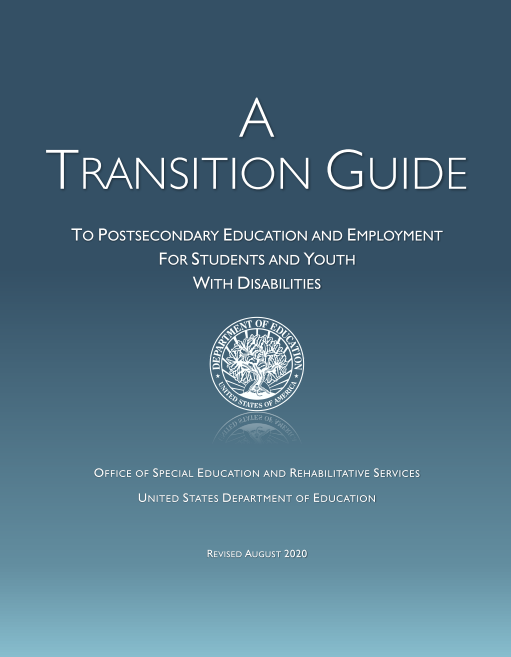 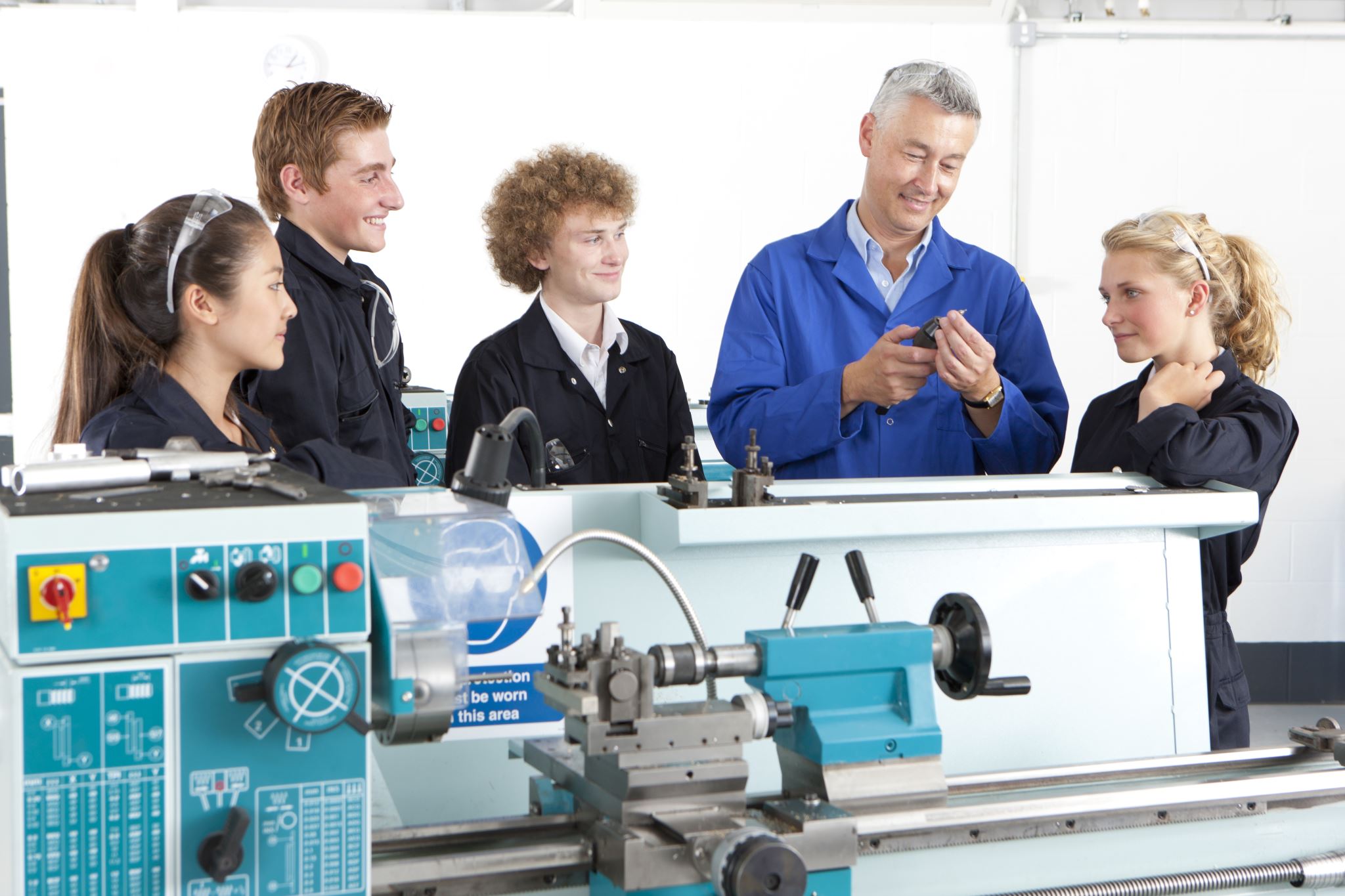 Begin with the End in Mind
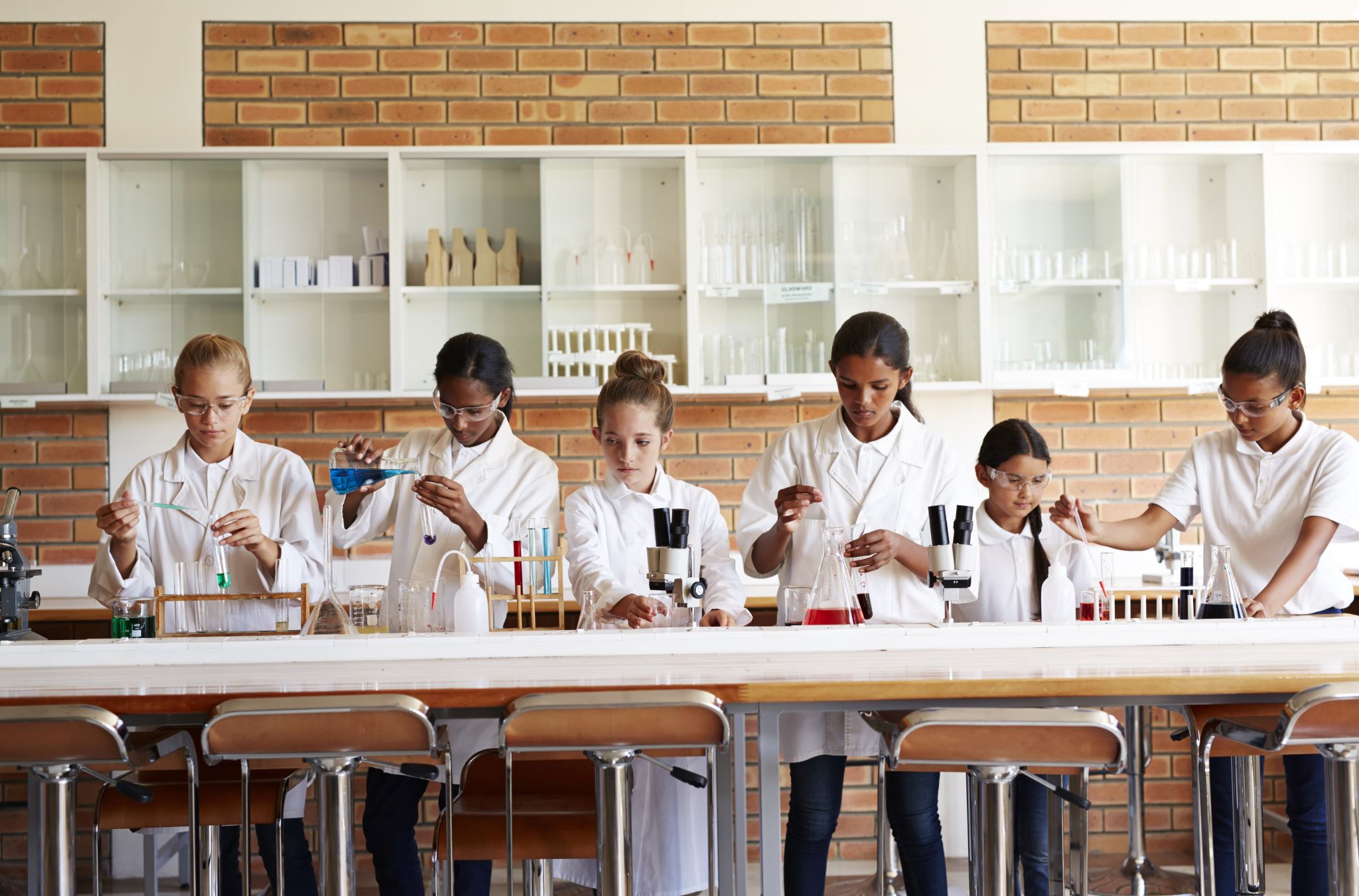 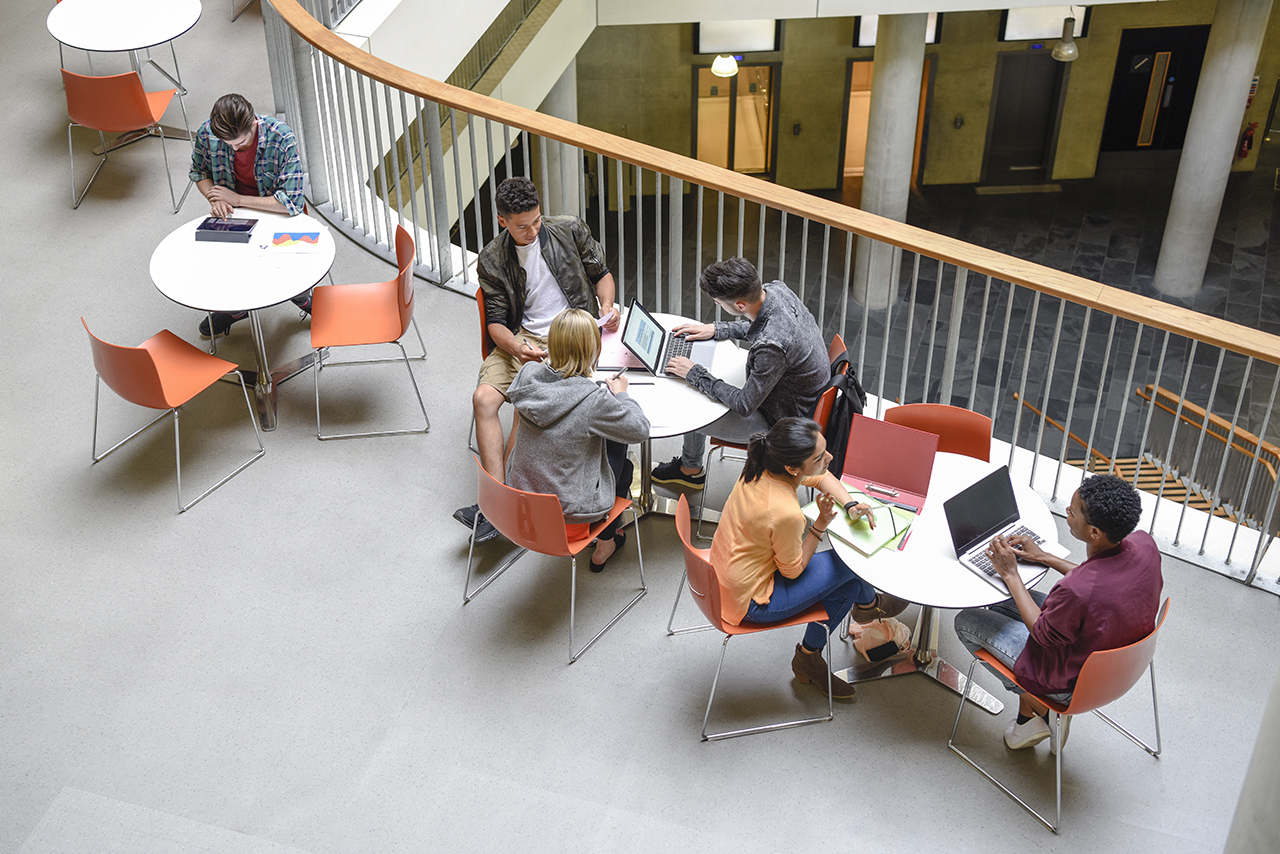 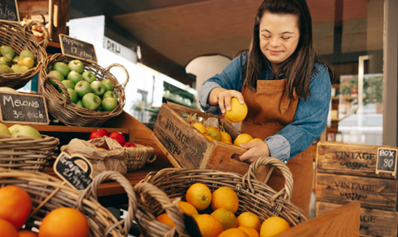 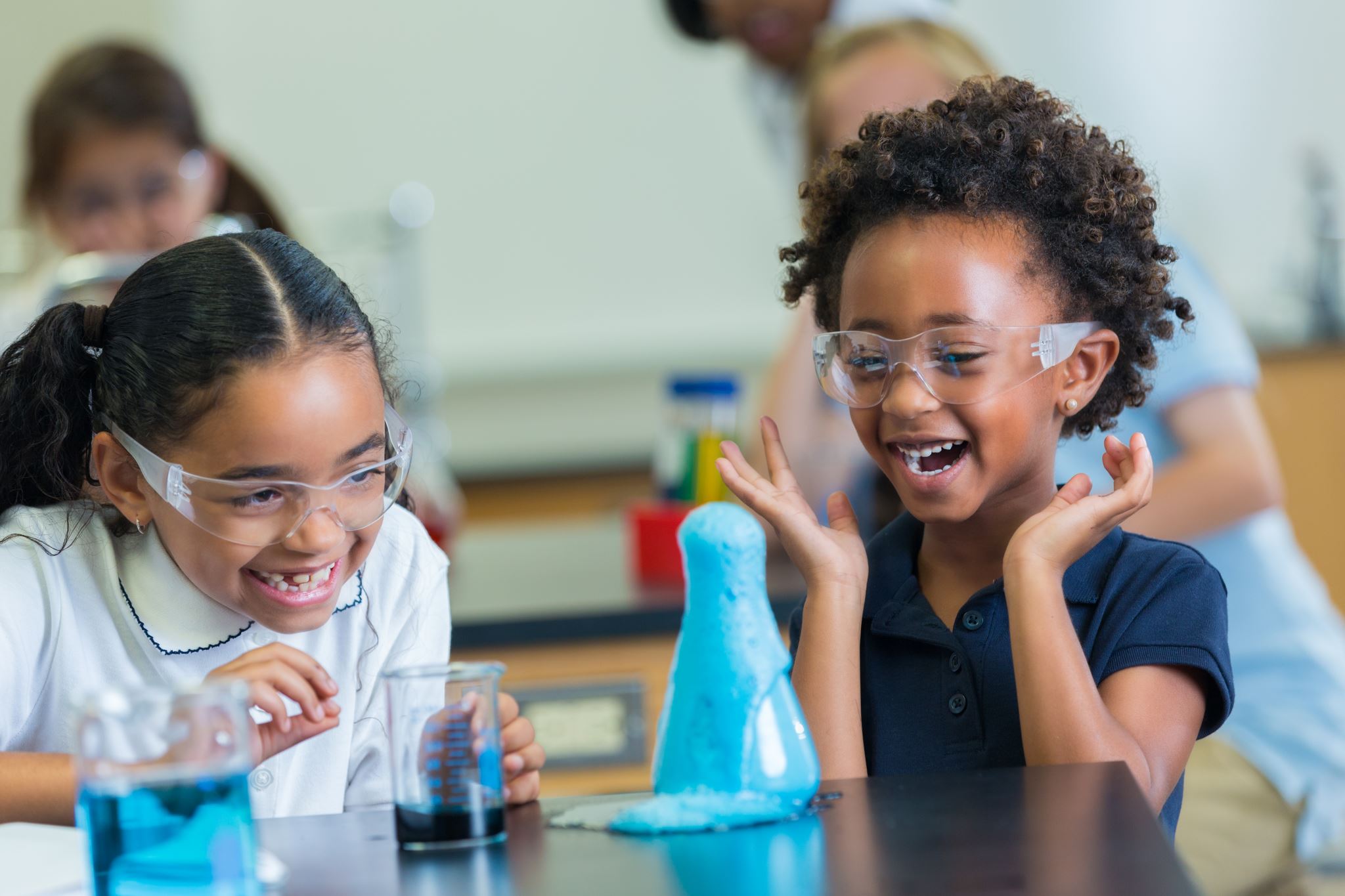 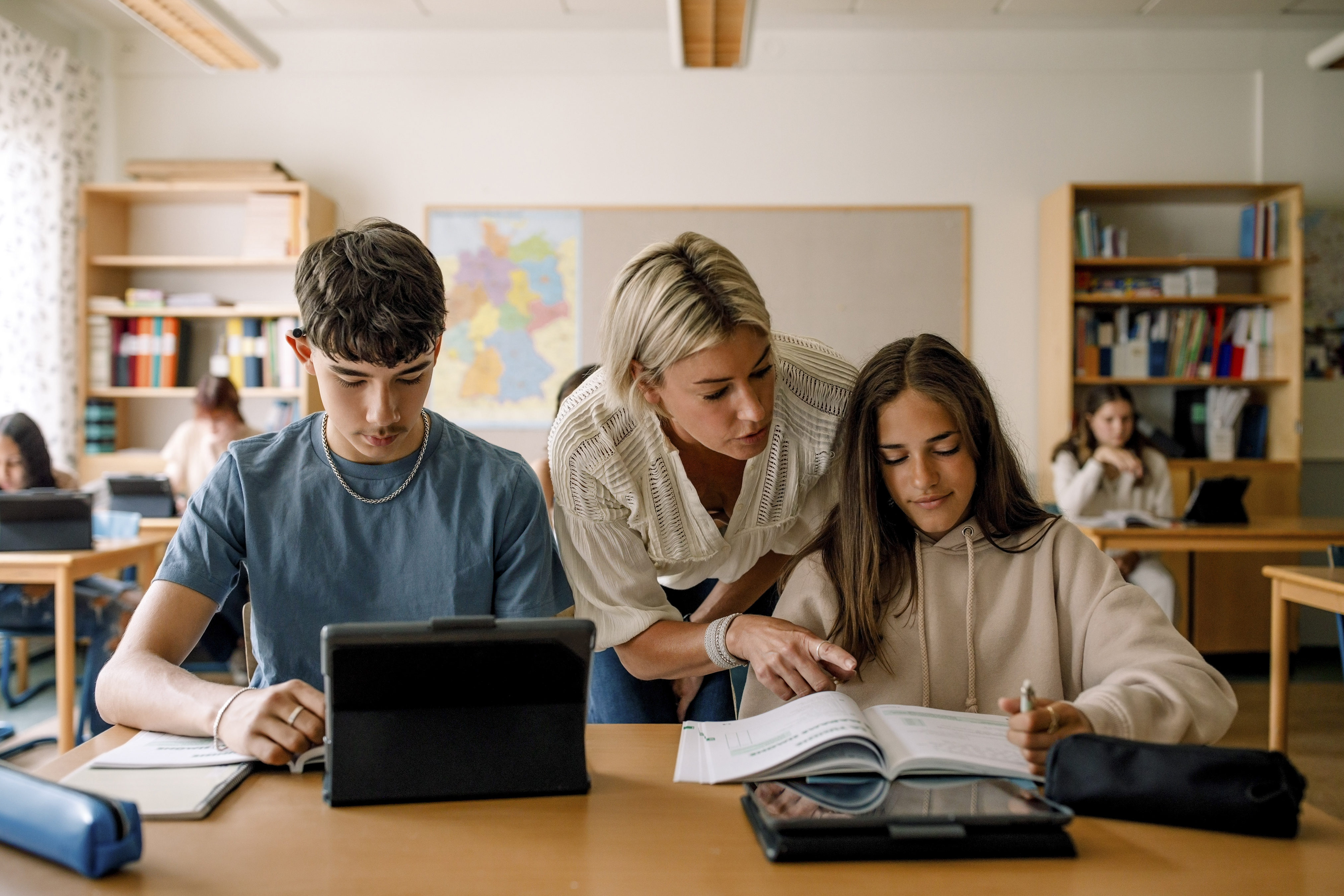 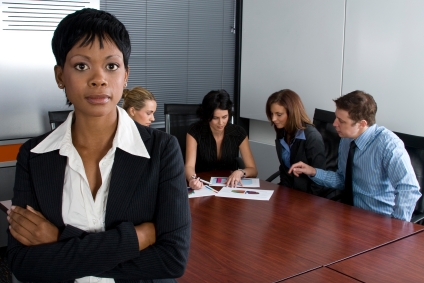 What Happens in Preschool....
Sets the tone for discussions around inclusive environments (general education curriculum)
Can have a positive or negative influence on future placement decisions
Can have negative influences on postsecondary options
What Happens in Elementary School ?
Start exploring :
Academic content (general education)
Career awareness
Establish intra-agency collaboration
Start developing:
Self-determination skills
Pre-employment skill (Community-based Instruction)
Social skills
Communication
What Happens in….
Middle School
High School and 
18-22 Programs
Career Exploration (Community-based Vocational Education)
Begin interagency collaboration (potential for support and funding)
Connect with vocational rehabilitation (VR)
Career, Technical, and Agricultural Education
Internships/apprenticeships
VR referral
Paid employment
Establish support available with outside agencies
Dual enrollment
Presumed Competence
When teachers expect students to do well, they do even better than expected.
IQ and testing focus on the weakness, not the strength.
When students can communicate, unexpected abilities develop
Presuming incompetence is harmful to the student’s growth
Being wrong in this assumption impacts the student’s future
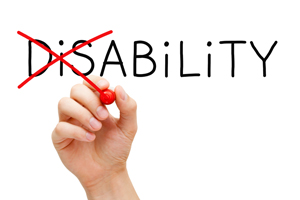 Impact of Instruction with Extended Standard and GAA 2.0 Assessment on Transition Postschool Outcome
Possible Postsecondary Outcomes #1
Education and Training
Extended Standards Aligned to General Standards
Not college and probably not technical school
Could affect admission to Inclusive Postsecondary Education (IPSE) Programs
Must meet entry requirements
Must score appropriately on Scholastic Aptitude Test (SAT)
Must score appropriately on American College Test (ACT)
[Speaker Notes: Split in 2]
Possible Postsecondary Outcomes #2#
Employment
Employment at minimum wage (hopefully),
Employment at subminimum wage (more likely)
Military Service (possibly not)
Must have standard high school diploma
Must pass the Armed Services Vocational Aptitude Battery (ASVAB)
[Speaker Notes: Split in 2]
Postsecondary Outcome Goals
Education and Training
Alternate Standards Aligned to General Standards
Not college and probably not technical school
 Employment
Employment at minimum wage (hopefully),
Employment at subminimum wage (more likely)
 Independent Living
Necessary to support adaptive skills
Community or peer engagement
Volunteering
Community and adult programs
[Speaker Notes: Split in 2]
Inclusive Postsecondary Education (IPSE) Programs
Albany Technical College  (Albany) *
Columbus State University  (Columbus) *
East Georgia State College  (Swainsboro) *
Georgia College & State University  (Milledgeville) 
Georgia Institute of Technology  (Atlanta) *
Georgia Southern University  (Statesboro) *
Georgia State University  (Atlanta) *
Kennesaw State University  (Kennesaw) *
University of Georgia  (Athens) *
* Comprehensive Transition Program
IPSE Grants: Overview #1
Scholarship for Inclusive Postsecondary Education Students in Georgia
IPSE Grants are a 5-year pilot program  not the HOPE Scholarship.
SB 246: July 1, 2023.
1st eligible semester is Fall 2023
[Speaker Notes: After the pilot is complete, we “hope” IPSE Grants can be folded into the HOPE Scholarship portfolio.]
IPSE Grants: Overview #2
Grants “shall” cover “standard university tuition” at public institutions only (not IPSE programs at private institutions, when applicable)	
Grants “may” cover program or student fees, depending on funds available
[Speaker Notes: After the pilot is complete, we “hope” IPSE Grants can be folded into the HOPE Scholarship portfolio.]
IPSE Grant: Policy Funding
Not lottery-funded yet  Dependent upon legislative allocation

Allocation for this academic/fiscal year: $955,830 (goes to Georgia Student Finance Commission for distribution, not GCDD)

162 IPSE students expected for 2023-2024 academic year

Will likely need more advocacy next legislative session to increase the allocation behind these grants to ensure that all students can be covered
IPSE Grants: Eligibility and Requirements #1
Students must:
Have a documented intellectual disability (not a developmental disability alone)
be Georgia residents to be eligible:
12 months of residency, with high school completion in Georgia
24 months of residency, with high school completion out of state
IPSE Eligibility and Requirements #2
Students should fill out: 
Free Application for Federal Student Aid (FAFSA) yearly, OR
Georgia Student Finance Application (GSFAPP) every 10 years
Must be applied towards tuition, student fees or program fees (up to the school)
Individual Appointments with a Georgia Student Finance Commission (GSFC)
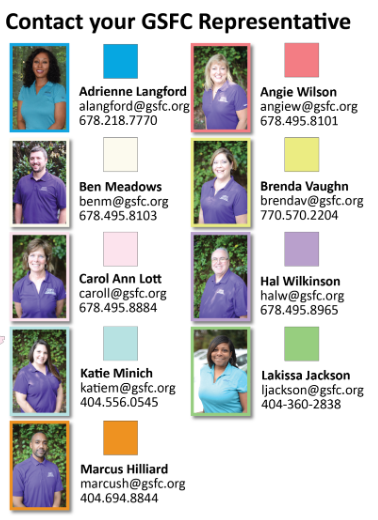 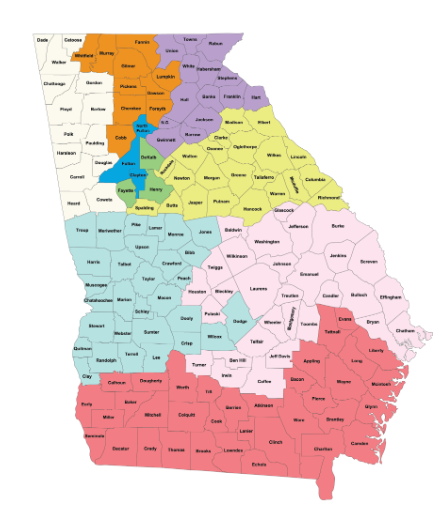 Contact a Representative
For Educators
GSFC Program Administration: programadmin@gsfc.org, (770) 724-9251

Georgia Senate Bill 246: https://www.legis.ga.gov/api/legislation/document/20232024/220541
Contact Information:
Anne Myers
Program Specialist, Intellectual Disabilities
404-548-9790
anne.myers@doe.k12.ga.us
Elise James
Program Specialist, Transition Postschool Outcomes
404-326-0421
ejames@doe.k12.ga.us
Georgia Alternate Assessment 2.0 Participation Eligibility and Postschool Outcomes
Anne Myers
Program Specialist, 
Intellectual Disabilities
anne.myers@doe.k12.ga.us
Elise James
Program Specialist, Transition Postschool Outcomes and Section 504
ejames@doe.k12.ga.us
Students with the Most Significant Cognitive Disabilities
GAA 2.0
Eligibility
Postschool Outcomes
Who Are The Students?
Intellectual Functioning and Adaptive Behavior
A child with a disability or disabilities that are not temporary in nature and that significantly impact intellectual functioning and adaptive behavior(s). 

Students with the most significant cognitive disabilities are students who require repeated, extensive, direct, individualized instruction and substantial supports to achieve measurable gains across all content areas and settings.
Students with Significant Disabilities
Most of our students with significant disabilities are eligible in the categories of intellectual disabilities, autism and multiple disabilities.

These students typically enter special education during early childhood and continue special education services through their 22 birthday.

These students have varied receptive and expressive communication skills.

High probability that these students will require significant supports across their lifespan.
Adaptive Behavior
Significant limitations in a child’s effectiveness in meeting the standards of maturation, learning, personal independence or social responsibility, and especially school performance that is expected of the individual's age-level and cultural group, as determined by clinical judgment [34 C.F.R § 300.8(c)(6)]
[Speaker Notes: significant limitations in a child’s effectiveness in meeting the standards of maturation, learning, personal independence or social responsibility, and especially school performance that is expected of the individual's age-level and cultural group, as determined by clinical judgment]
Significant Limitations in Adaptive Behavior
Significant limitations in adaptive behavior are operationally defined as performance that is approximately two standard deviations below the mean of either 
(a) one of the following three types of adaptive behavior: conceptual, social, or practical 
or
 (b) an overall score on a standardized measure of conceptual, social, and practical skills.
Examples of Significant Limitations: Conceptual Skills #1
Impaired independent planning, problem solving, or thinking abstractly 

Difficulty in choosing a good solution when confronted with a problem or situation 

Difficulty effectively using ideas or symbols such as time and mathematical functions

Difficulty effectively communicating thoughts or ideas
[Speaker Notes: Let’s review some examples of conceptual, social, and practical skills…..]
Examples of Significant Limitations: Conceptual #2
Difficulty in self-direction and/or arranging or planning future life activities

Difficulty anticipating the consequences of his or her behavior

Difficulty with academics (reading, writing, arithmetic)

Difficulty with money/financial concepts
Examples of Significant Limitations: Social Skills #1
Impaired social/interpersonal skills and learning from experiences 

Difficulty in working effectively with other towards group problem solving 

Concrete thinking during complex social situations 

Increase vulnerability in victimization
[Speaker Notes: Impaired social/interpersonal skills and learning from experiences 

Difficulty in working effectively with other towards group problem solving 

Concrete thinking during complex social situations 

Increase vulnerability in victimization especially concerning who can be trusted, who to follow, and what circumstances are safe]
Examples of Significant Limitations: Social Skills #2
Inadequate social responding and social judgment 

Tendency to deny or minimize the disability to their disadvantage 

Strong desire to please authority figures based on limited understanding of the situation 

Gullibility and suggestibility in interactions with others
Examples of Significant Limitations: Practical Skills
Limitations in self-care and domestic skills

Limitations and use of money and property 

Limitations in maintaining a safe environment
[Speaker Notes: Limitations in self-care and domestic skills limitations and work skills such as obtaining a steady job that covers expenses, getting along with coworkers and managers, handling job conflicts appropriately, maintaining high quality work under pressure 
Limitations and use of money (e.g., making change, value of currency, paying bills) and property (e.g., giving  “loans” to people who do not pay to people who do not pay back, signing away property or rights, making purchases inconsistent with his or her budget/means) 
Limitations in maintaining a safe environment related to oneself and one’s children, this includes using safe household cleaning products, food storage, medications, or using caution when using vehicles, and machines]
Adaptive Behavior Overview
Developmental and increases in complexity with age
Composed of conceptual, social, and practical skills
Related to the expectations of age and demands of contexts
Assessed based on the individual’s typical performance at home, school, work, and leisure, not their maximum performance
Assessed in reference to the community settings that are typical for same aged peers
[Speaker Notes: Adaptive behavior is the collection of conceptual, social, and practical skills that have been learned and are performed by people in their everyday lives. Adaptive behavior is….
Developmental and increases in complexity with age
Composed of conceptual, social, and practical skills
Related to the expectations of age and demands of particular contexts
Assessed based on the individual’s typical performance at home, school, work, and leisure, not their maximum performance
Assessed in reference to the community settings that are typical for same aged peers 
Limitations in adaptive skills reduce the ability of an individual to adapt successfully to contextual demands. Limitations in adaptive behavior also identify areas of needed supports.]
Students with Significant Disabilities Visual
All Students
Students with disabilities
Students with Significant Cognitive Disabilities
Students with the MOST significant cognitive disabilities
How do we meet the students’ needs?
How Do We Meet the Students’ Needs?
#1
Team Planning and Staff Development
Standard of Ultimate Functioning
Assistive 
Technology
Home and School Collaboration
Data-Based Instruction
How do we meet the students’ needs continued
How Do We Meet the Students’ Needs?
#2
We must assume that a student’s limitations often coexist with their strengths.

A student’s level of life functioning will improve if appropriate personalized supports are provided over a sustained period.

Instruction utilizing extended content standards and IEPs include goals in communication, adaptive skills and offer technology supports.
Least dangerous assumption
Least Dangerous Assumption
3 Principles of LDA: 

Everyone has different abilities and talents. 

You can’t judge a person's entire future based on one area. 

People learn best when they are valued.
Instruction
Instruction
Instruction based on the extended content standards, which are aligned to the state’s content standards at a reduced depth, breadth, and complexity in all subject areas in a variety of instructional settings.
Instruction First!
[Speaker Notes: Instruction is the foundation to the assessment participation decision, the type of diploma the student will receive, and post secondary outcomes.]
Instruction Drives the Decision
GAA 2.0 2023-2024 Extended Content Standards
[Speaker Notes: Instruction drives the assessment placement. The type of instruction the student is receiving leads to the assessment placement. Students eligible to participate in the GAA 2.0 are students being taught using the alternate content standards which reduce the scope and complexity of the GA Standards of Excellence. It is crucial to note that decisions to participate on the GAA 2.0 is NOT based on classroom setting.]
Communication
Augmentative and Alternative Communication (AAC) #1
AAC refers to all of the ways someone communicates besides talking.
Students with significant cognitive disabilities often require AAC in order to communicate.
Augmentative means to add to someone's speech.
Augmentative and Alternative Communication (AAC) #2
Alternative means to use instead of speech.
AAC may be No-tech, low-tech or high tech. 
Twenty-five to thirty-seven percent of students with significant cognitive disabilities do not use oral speech. (Erickson & Geist, 2016)
What is Assistive Technology
“Any item*, piece of equipment, or product system, whether acquired commercially off the shelf, modified, or customized, that is used to increase, maintain, or improve functional capabilities of a child with a disability.” 

IDEA ‘04 

*except surgically implantable devices
Low Incidence Disabilities- 1%
Students with the most significant cognitive disabilities should have assistive technology indicated in their IEP.  Assistive Technology is an avenue to give our students the ability to be as independent as possible.
Examples of the disabilities that can use AT
Cognitive Impairments
Complex Health Issues – Multiple Disabilities
Significant Developmental Delay
Functional Skills
Eating, Drinking, Dressing, Transferring, Communication
Mobility
	Wheelchairs, Walkers, Gait Trainer
[Speaker Notes: Students with SCD should have some type of AT to be as successful as possible and it should be in their IEP]
Low Tech
Low Tech – These Devices are readily available, inexpensive and typically do not require batteries or electricity.

Pencil Grips
Page Holders, Page Fluffers
Modified Scissors
[Speaker Notes: If the student doesn’t have access to the support, would they be able to complete activity]
Mid-Tech
Mid Tech – Devices that are usually digital and may require batteries or other power source.

Calculator
Audio Book
Digital Recorder
High Tech
High Tech – Devices that are typically computer based and can be tailored to the specific student.

Tablet
Screen reader
Voice Recognition Software
High End Communication Device
Georgia’s High School Diploma Options
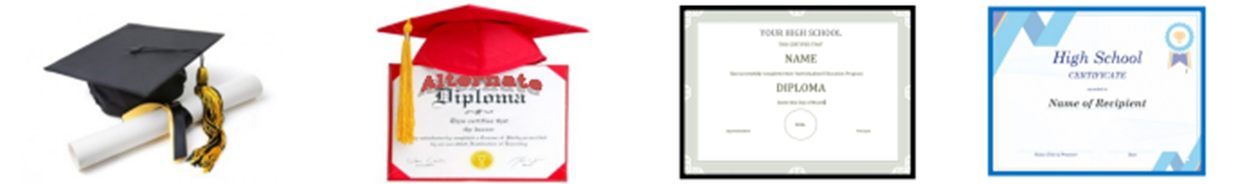 Diplomas and Certificates
High School Diploma *: All students 
State-Defined Alternate Diploma: Students with significant cognitive disabilities
Special Education Diploma: All students with disabilities assigned to a special education program
High School Certificate: All students
* Ends Free Appropriate Public Education (FAPE)
The State-Defined Alternate Diploma #1
The State-defined Alternate Diploma and the High School Diploma are not equivalent credentials.
Receiving the alternate diploma is tied to completing instruction aligned to the Georgia Standards of Excellence and not just meeting IEP goals.
The special education diploma is still in State Board Rules but is not a regular diploma and does not terminate right to FAPE.
[Speaker Notes: Receiving

Added alternate to standards]
State-Defined Alternate Diploma #2
Instruction aligned to the GSE are the extended standards 
Students assessed with the Georgia Alternate Assessment (GAA 2.0)
Doesn’t end FAPE so students can return to school until their 21st birthday
Ending FAPE at 21 is subject to district policies
Can limit the students postschool outcomes as it pertains to the military, college, technical schools and some employment
Documents for Parents
FAQ developed for parents 
ESSA Alternate Diploma FAQ for Families.pdf (gadoe.org) 

Description chart of diplomas 
Family Guidance Georgia Diploma Options 3 15 21 Final.pdf (gadoe.org)
Preparing for Transition to Adulthood
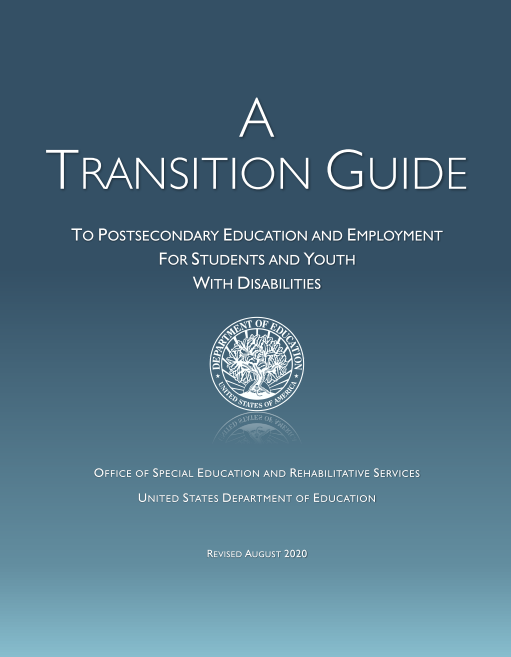 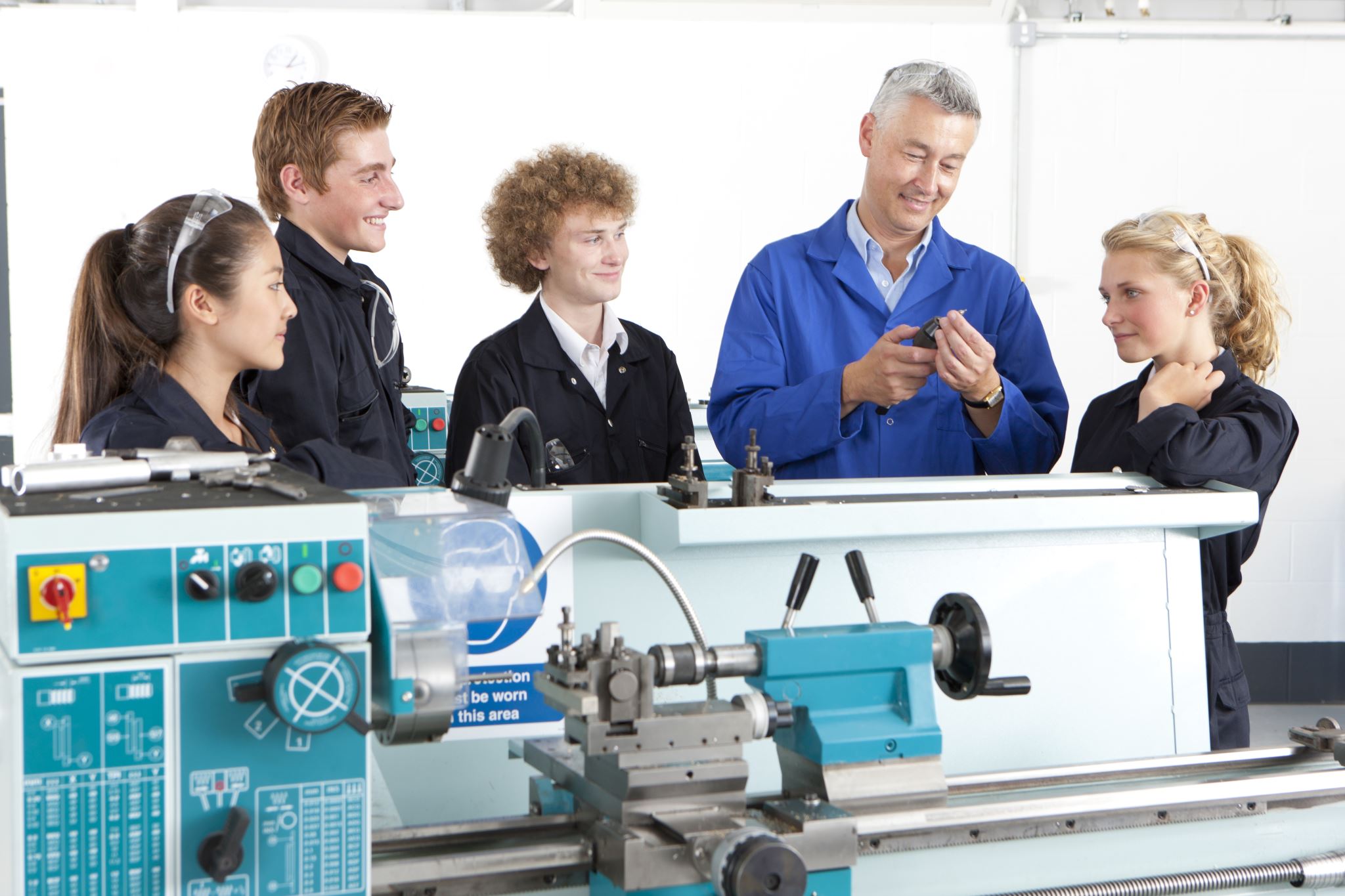 Begin with the End in Mind
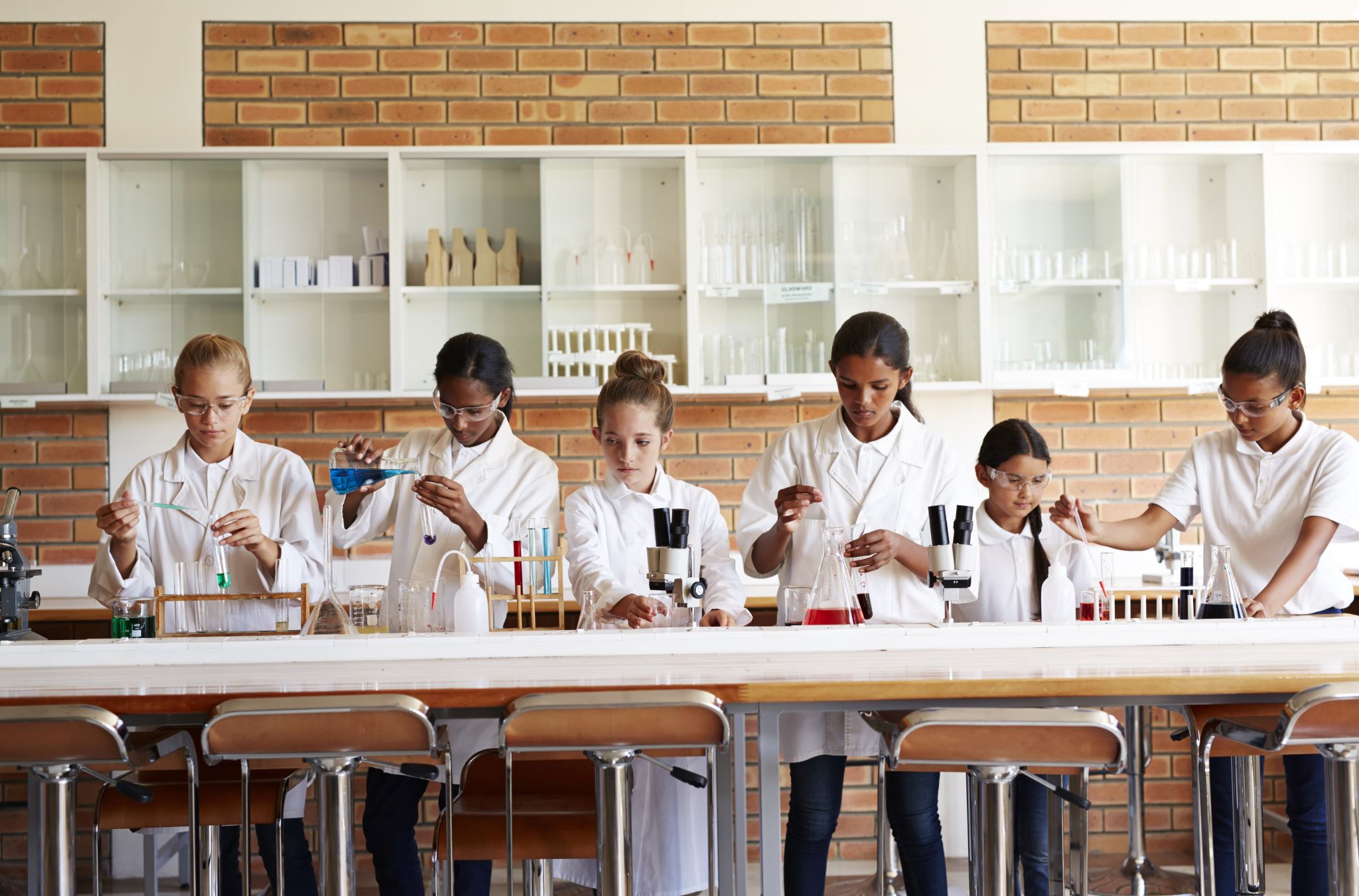 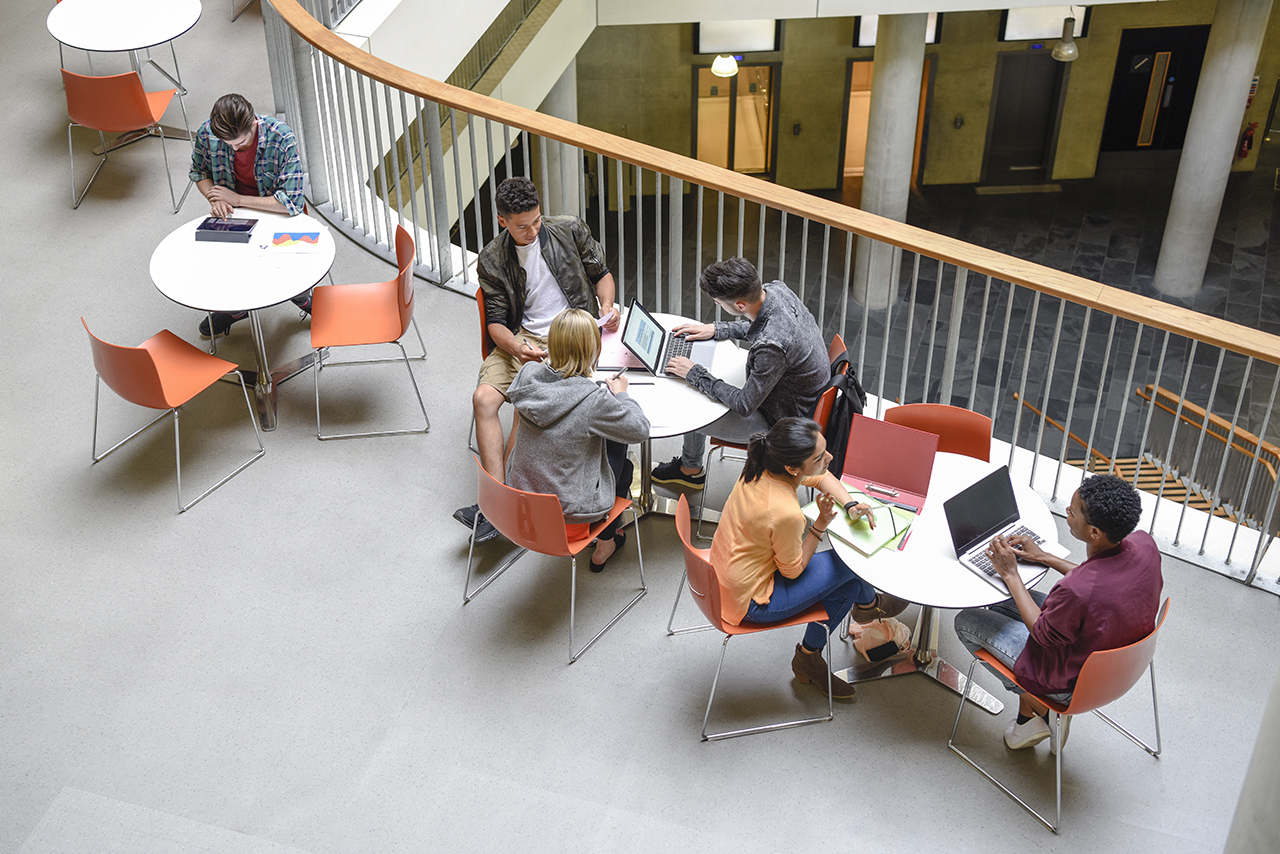 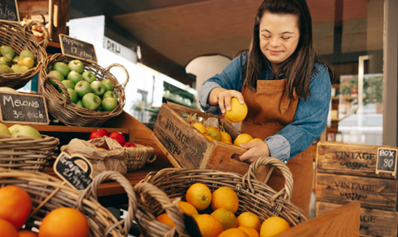 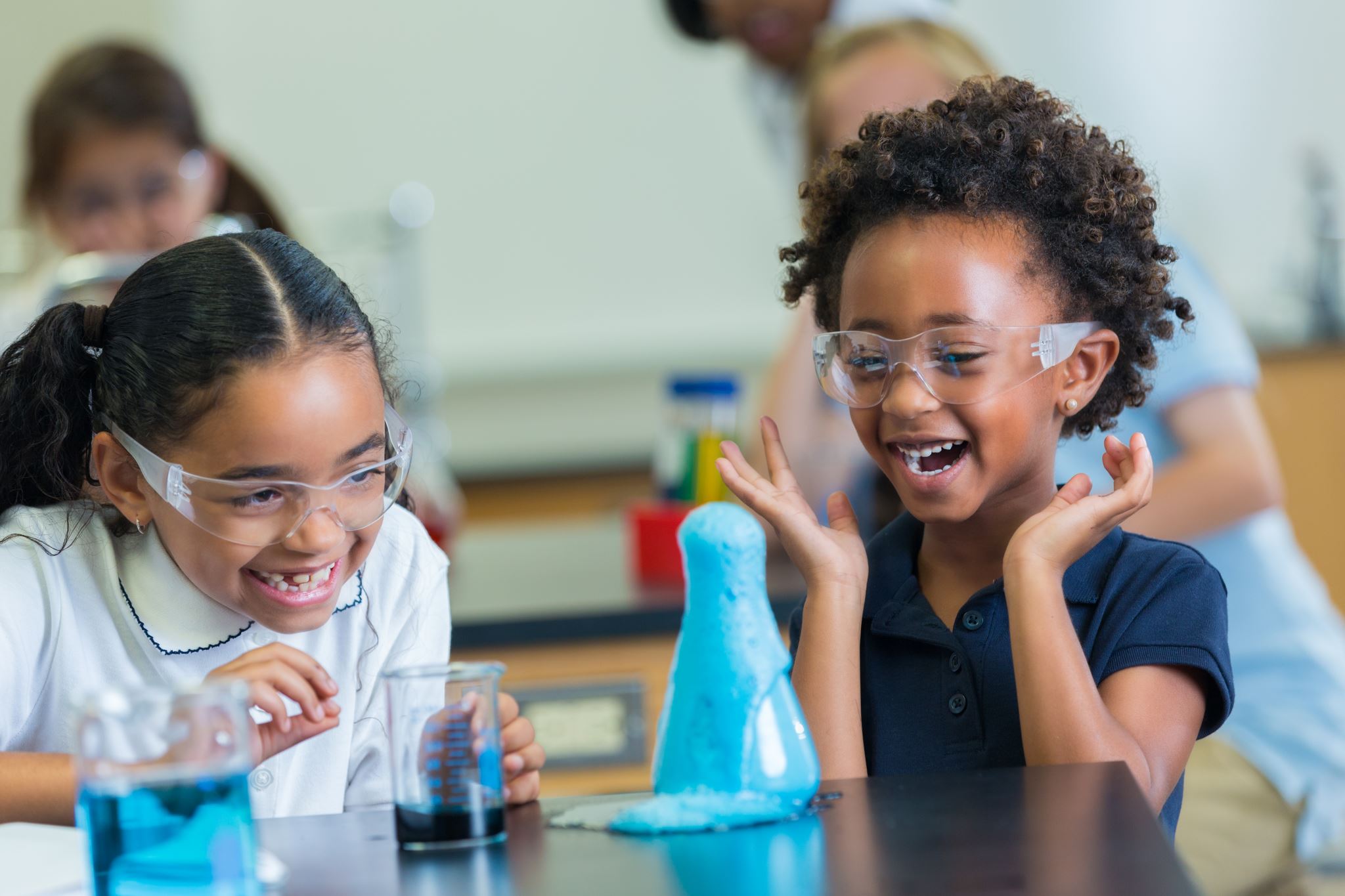 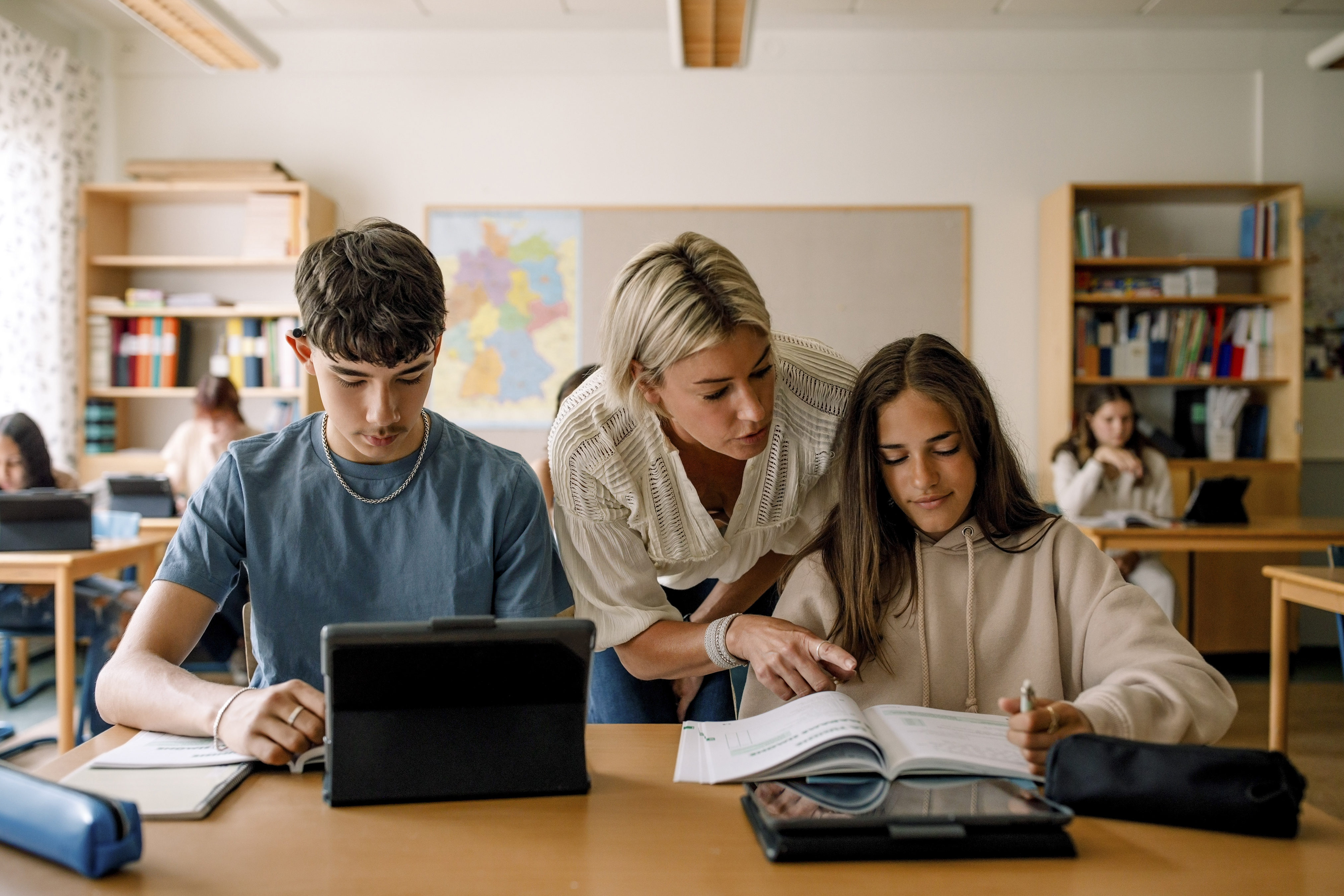 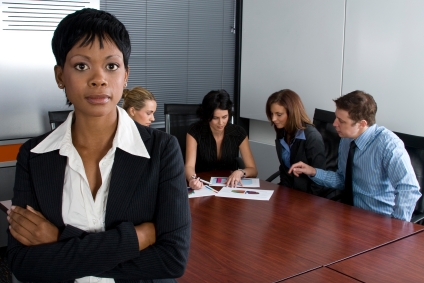 What Happens in Preschool....
Sets the tone for discussions around inclusive environments (general education curriculum)
Can have a positive or negative influence on future placement decisions
Can have negative influences on postsecondary options
What Happens in Elementary School ?
Start exploring :
Academic content (general education)
Career awareness
Establish intra-agency collaboration
Start developing:
Self-determination skills
Pre-employment skill (Community-based Instruction)
Social skills
Communication
What Happens in….
Middle School
High School and 
18-22 Programs
Career Exploration (Community-based Vocational Education)
Begin interagency collaboration (potential for support and funding)
Connect with vocational rehabilitation (VR)
Career, Technical, and Agricultural Education
Internships/apprenticeships
VR referral
Paid employment
Establish support available with outside agencies
Dual enrollment
Presumed Competence
When teachers expect students to do well, they do even better than expected.
IQ and testing focus on the weakness, not the strength.
When students can communicate, unexpected abilities develop
Presuming incompetence is harmful to the student’s growth
Being wrong in this assumption impacts the student’s future
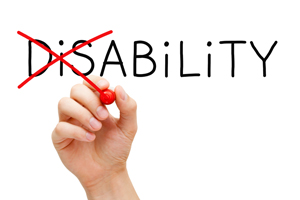 Impact of Instruction with Extended Standard and GAA 2.0 Assessment on Transition Postschool Outcome
Possible Postsecondary Outcomes #1
Education and Training
Extended Standards Aligned to General Standards
Not college and probably not technical school
Could affect admission to Inclusive Postsecondary Education (IPSE) Programs
Must meet entry requirements
Must score appropriately on Scholastic Aptitude Test (SAT)
Must score appropriately on American College Test (ACT)
[Speaker Notes: Split in 2]
Possible Postsecondary Outcomes #2#
Employment
Employment at minimum wage (hopefully),
Employment at subminimum wage (more likely)
Military Service (possibly not)
Must have standard high school diploma
Must pass the Armed Services Vocational Aptitude Battery (ASVAB)
[Speaker Notes: Split in 2]
Postsecondary Outcome Goals
Education and Training
Alternate Standards Aligned to General Standards
Not college and probably not technical school
 Employment
Employment at minimum wage (hopefully),
Employment at subminimum wage (more likely)
 Independent Living
Necessary to support adaptive skills
Community or peer engagement
Volunteering
Community and adult programs
[Speaker Notes: Split in 2]
Inclusive Postsecondary Education (IPSE) Programs
Albany Technical College  (Albany) *
Columbus State University  (Columbus) *
East Georgia State College  (Swainsboro) *
Georgia College & State University  (Milledgeville) 
Georgia Institute of Technology  (Atlanta) *
Georgia Southern University  (Statesboro) *
Georgia State University  (Atlanta) *
Kennesaw State University  (Kennesaw) *
University of Georgia  (Athens) *
* Comprehensive Transition Program
IPSE Grants: Overview #1
Scholarship for Inclusive Postsecondary Education Students in Georgia
IPSE Grants are a 5-year pilot program  not the HOPE Scholarship.
SB 246: July 1, 2023.
1st eligible semester is Fall 2023
[Speaker Notes: After the pilot is complete, we “hope” IPSE Grants can be folded into the HOPE Scholarship portfolio.]
IPSE Grants: Overview #2
Grants “shall” cover “standard university tuition” at public institutions only (not IPSE programs at private institutions, when applicable)	
Grants “may” cover program or student fees, depending on funds available
[Speaker Notes: After the pilot is complete, we “hope” IPSE Grants can be folded into the HOPE Scholarship portfolio.]
IPSE Grant: Policy Funding
Not lottery-funded yet  Dependent upon legislative allocation

Allocation for this academic/fiscal year: $955,830 (goes to Georgia Student Finance Commission for distribution, not GCDD)

162 IPSE students expected for 2023-2024 academic year

Will likely need more advocacy next legislative session to increase the allocation behind these grants to ensure that all students can be covered
IPSE Grants: Eligibility and Requirements #1
Students must:
Have a documented intellectual disability (not a developmental disability alone)
be Georgia residents to be eligible:
12 months of residency, with high school completion in Georgia
24 months of residency, with high school completion out of state
IPSE Eligibility and Requirements #2
Students should fill out: 
Free Application for Federal Student Aid (FAFSA) yearly, OR
Georgia Student Finance Application (GSFAPP) every 10 years
Must be applied towards tuition, student fees or program fees (up to the school)
Individual Appointments with a Georgia Student Finance Commission (GSFC)
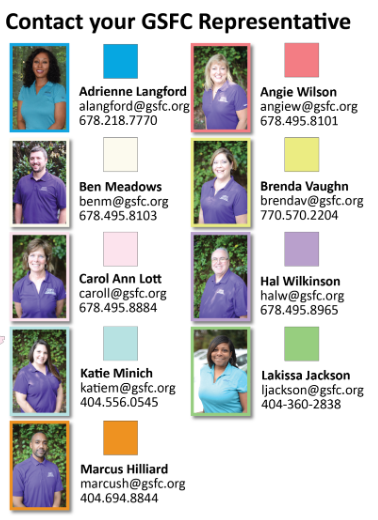 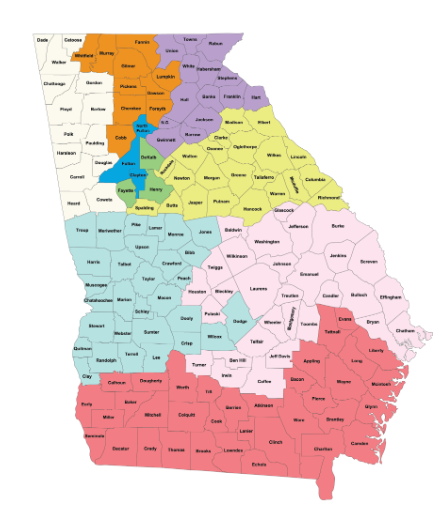 Contact a Representative
For Educators
GSFC Program Administration: programadmin@gsfc.org, (770) 724-9251

Georgia Senate Bill 246: https://www.legis.ga.gov/api/legislation/document/20232024/220541
Contact Information:
Anne Myers
Program Specialist, Intellectual Disabilities
404-548-9790
anne.myers@doe.k12.ga.us
Elise James
Program Specialist, Transition Postschool Outcomes
404-326-0421
ejames@doe.k12.ga.us